FIRST-CLASS MAIL
Postage & Fees
PAID
USPS
PERMIT NO. 
G-10
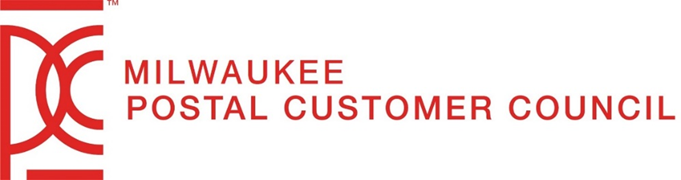 Milwaukee PCC
P.O. Box 1761
Milwaukee, WI 53201-1761
We're refreshing 
our membership list
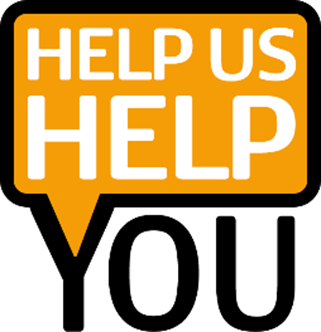 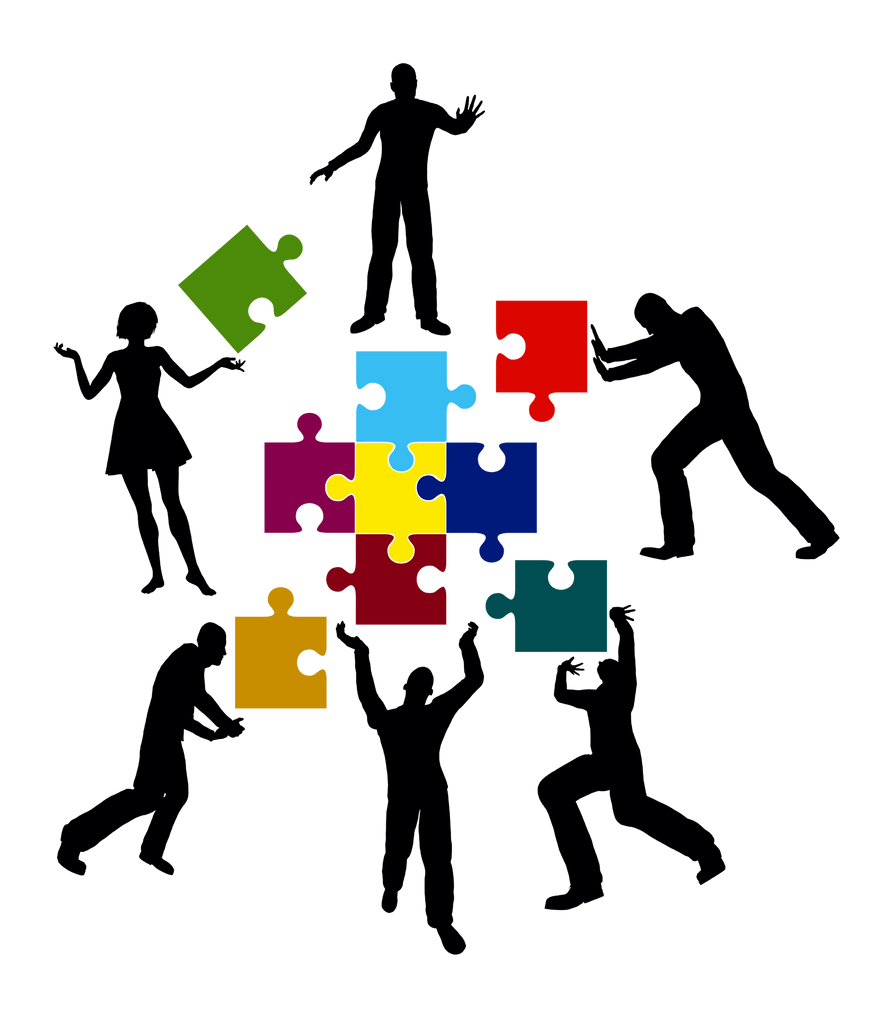 Be the BEST that 
YOU Can Be
In 2023
Please confirm your contact 
information today and
Get Connected and Grow!
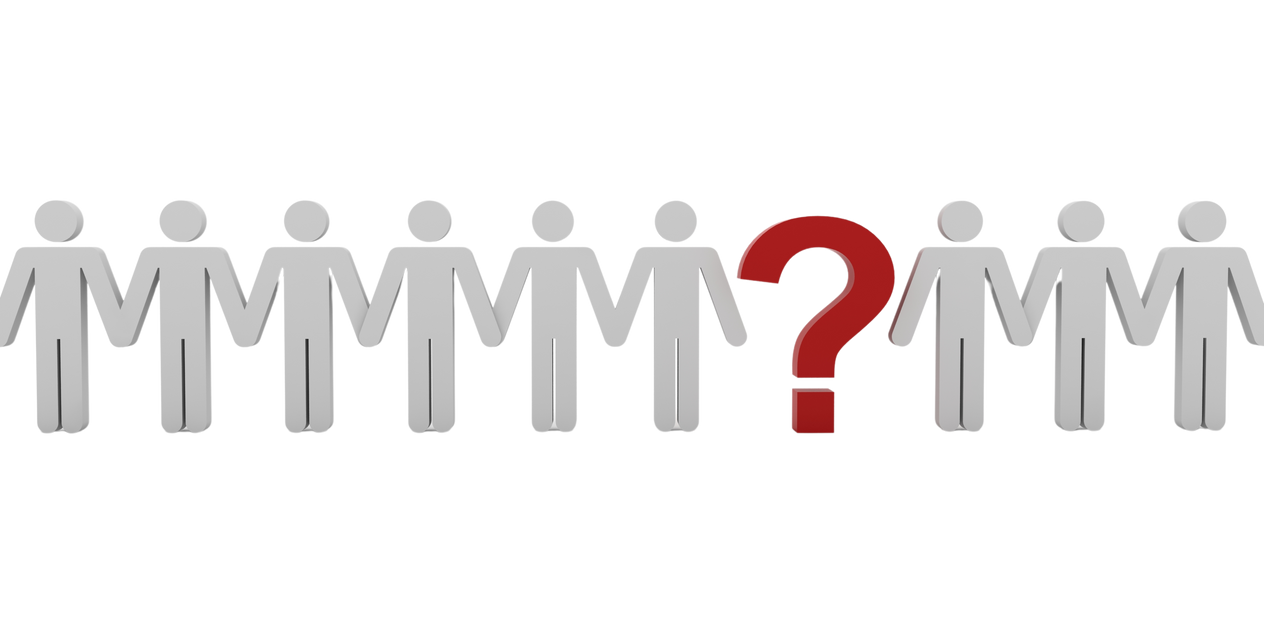 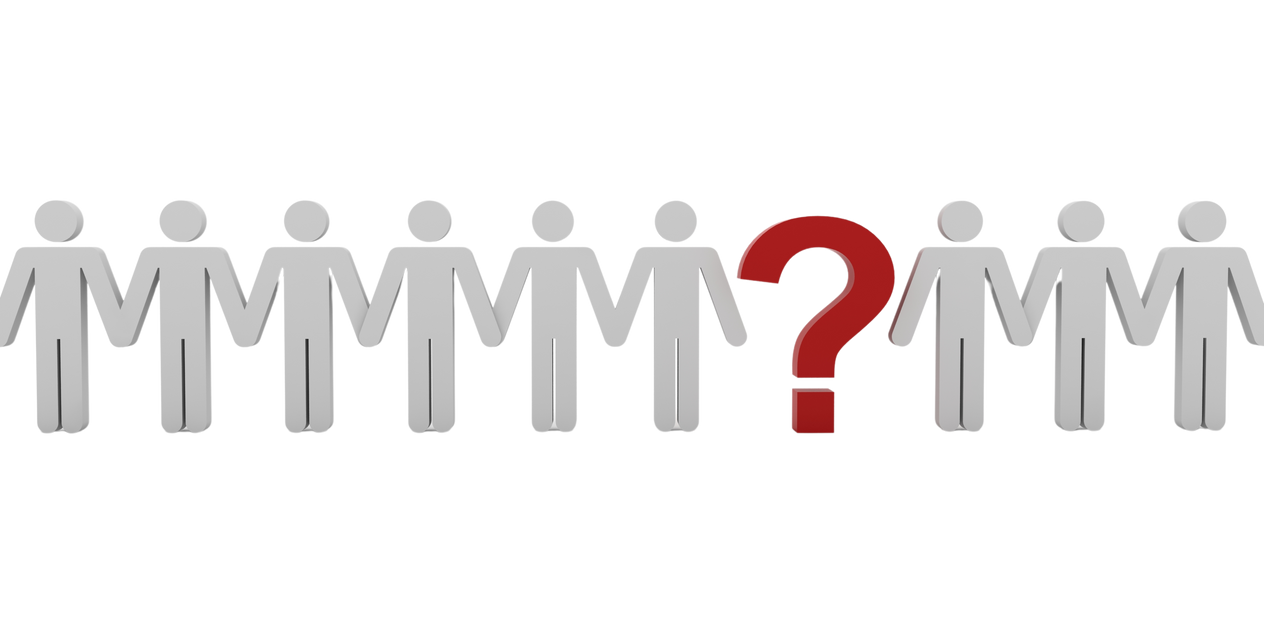 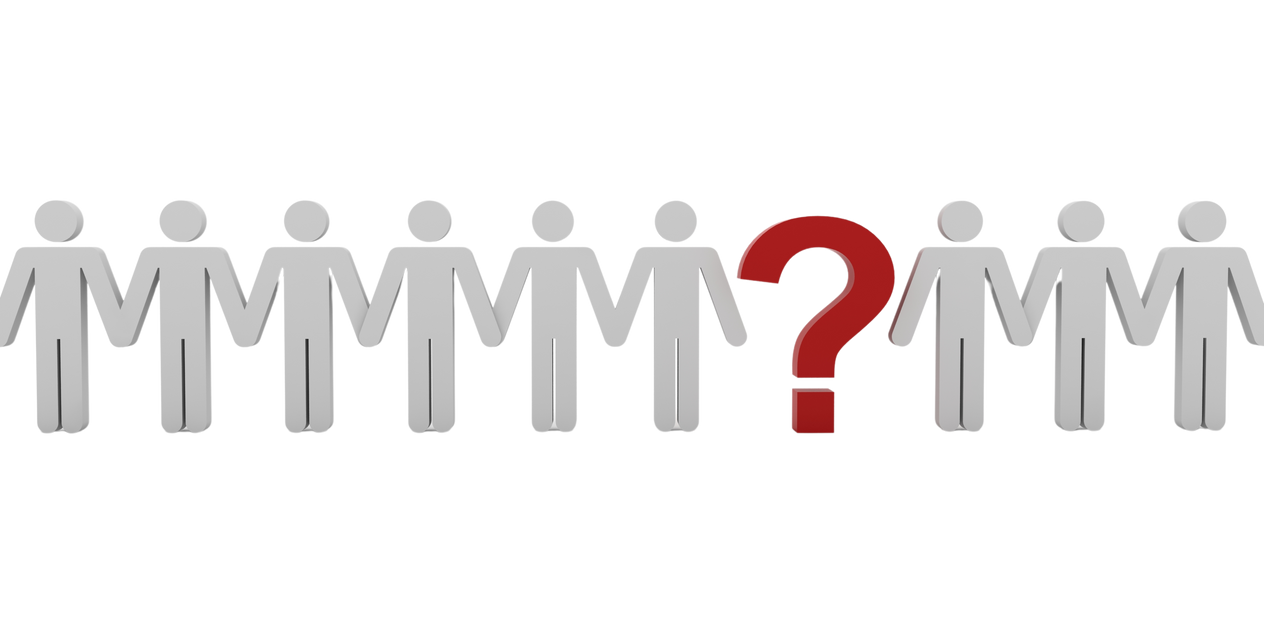 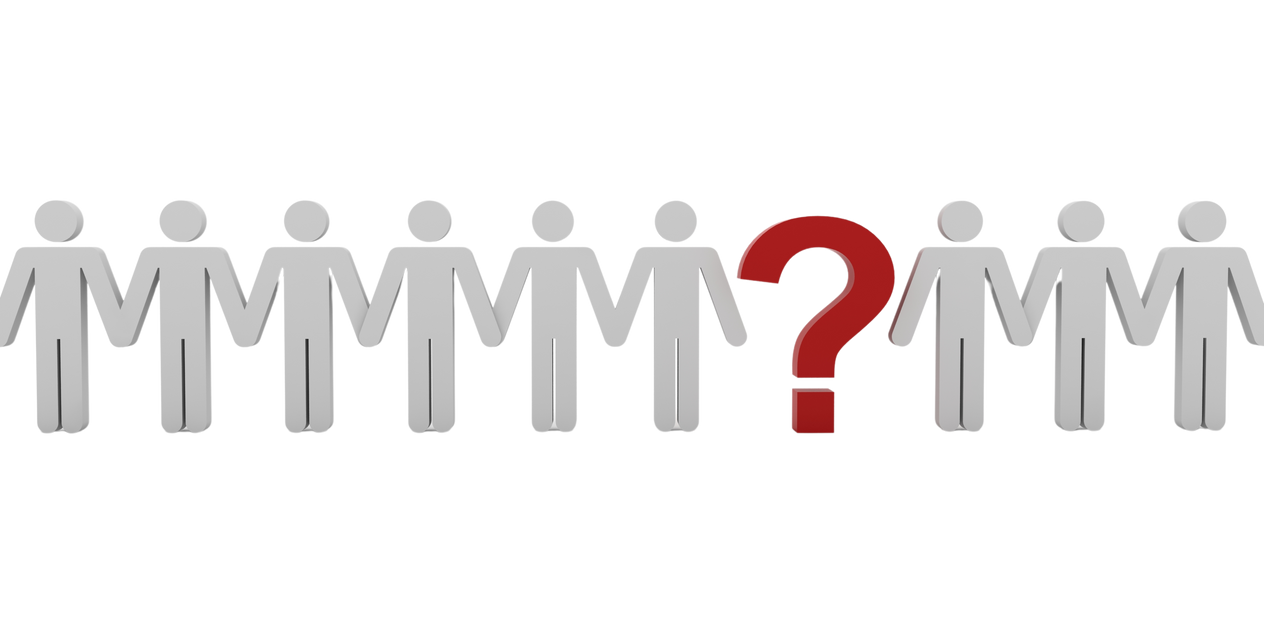 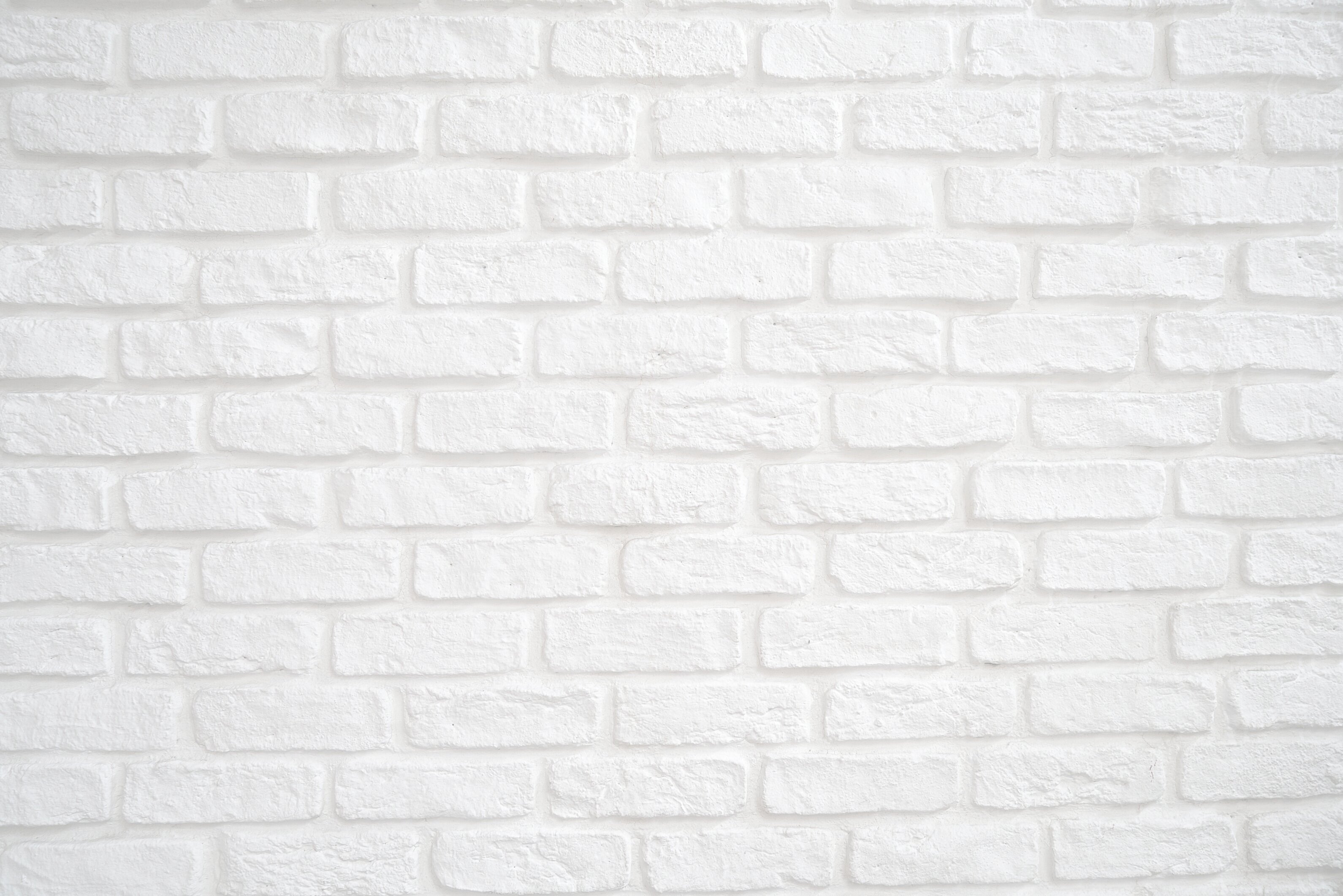 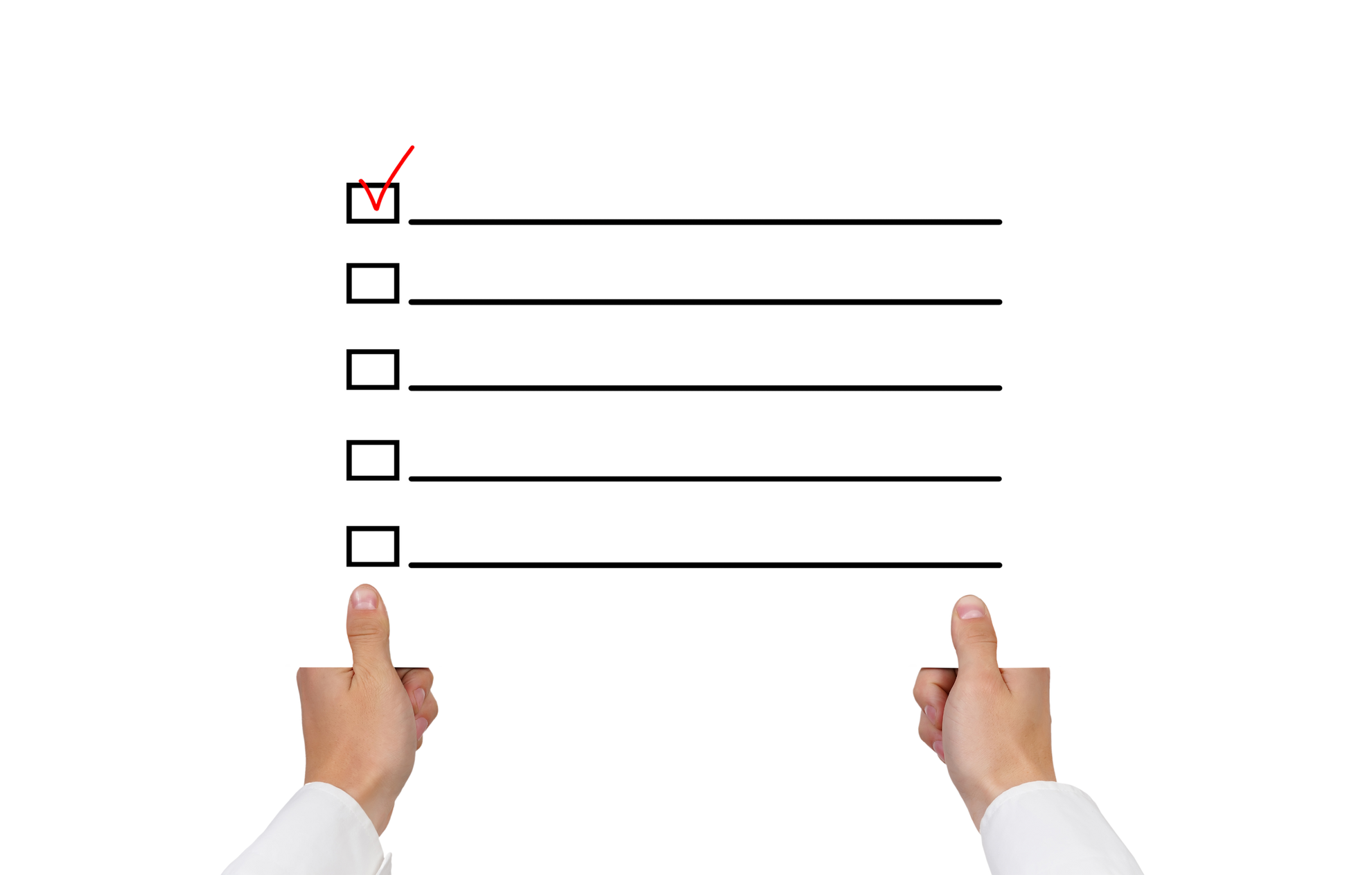 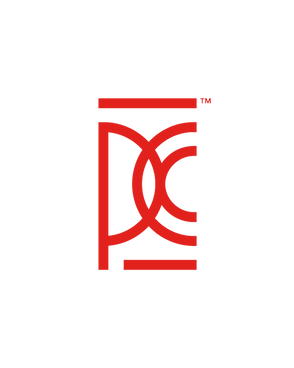 Please email Shearon at 
Shearon.A.Smith@usps.gov
and confirm the following information:
Name, Title
Company Name
Know someone who could benefit from 
PCC membership?
Need to update 
your membership 
information?
Mailing Address
Just tell Shearon 
or 
Send them the link!
We look forward
to Networking with You soon!
Email
Phone no.
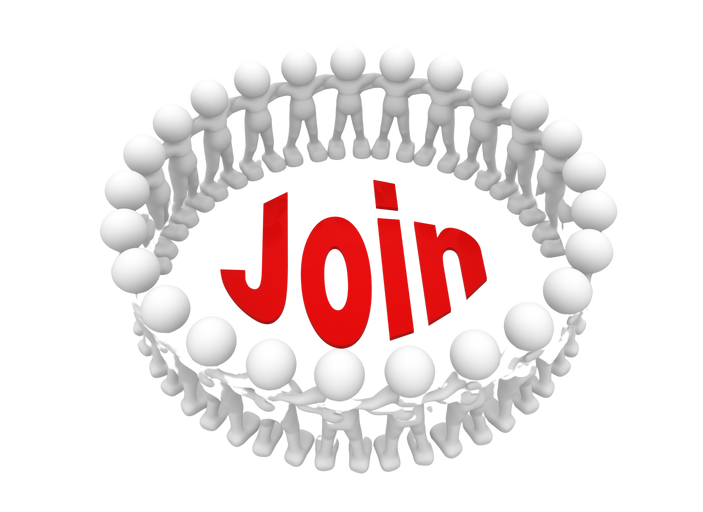 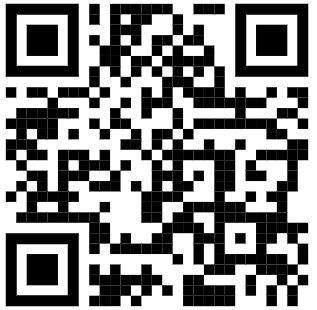 Get Connected and Grow
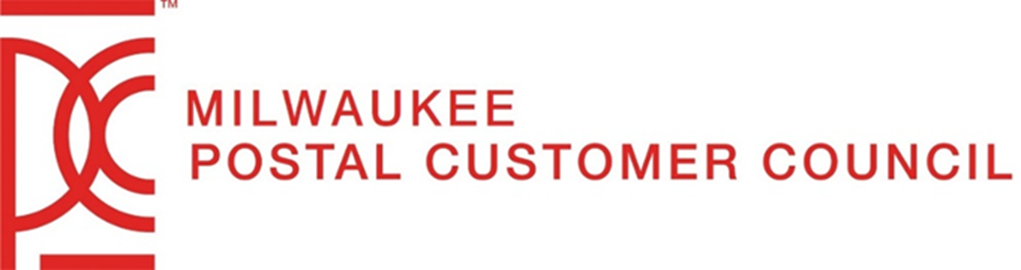 www.milwaukeepcc.com
Scan and Join Today!